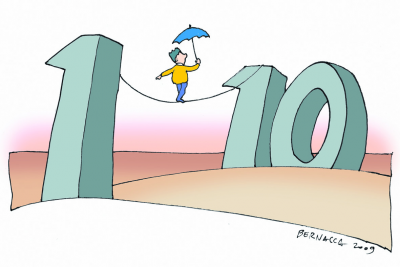 Professoressa Anna Caporilli
Non sono il voto che prendo a scuola!
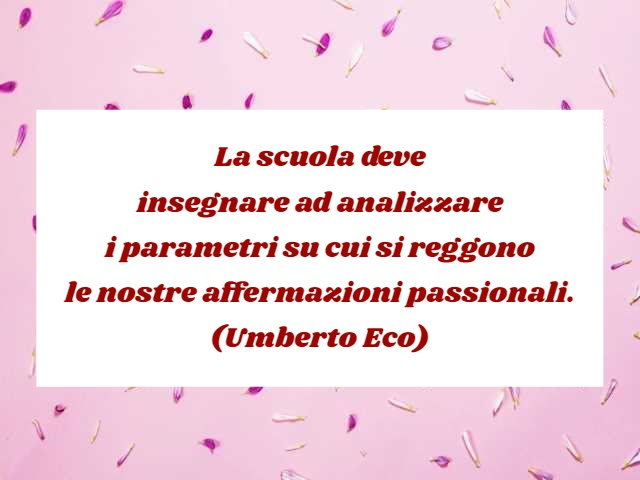 Salve! Oggi voglio parlarvi di un argomento molto importante, che riguarda non solo la scuola, ma, anche, come vediamo noi stessi. 
"Non sono il voto che prendo a scuola!" 
E’ un messaggio che vuole aiutarci a comprendere che i voti non definiscono chi siamo come persone. I voti sono solo un riflesso di un momento specifico, di un'abilità o di una prestazione in un dato periodo, ma non sono la nostra intera identità. 
Vediamo insieme perché è importante ricordarlo.
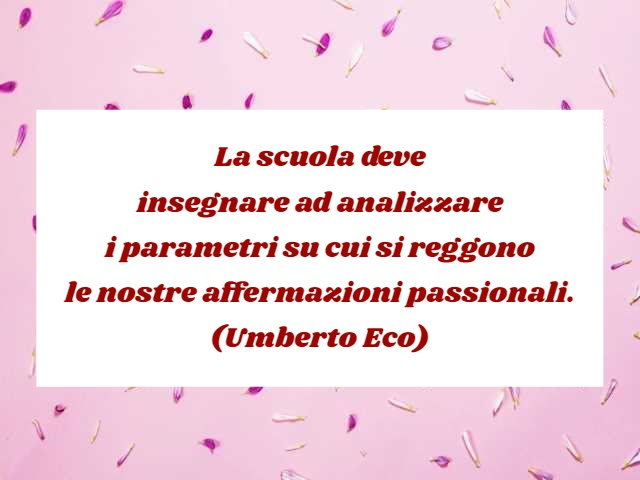 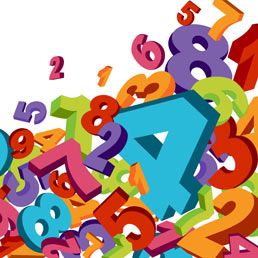 1. Cosa sono i voti?

I voti sono un modo per misurare il nostro progresso in determinate materie o competenze scolastiche. Sono strumenti che gli insegnanti utilizzano per vedere quanto siamo riusciti ad apprendere. Ma, attenzione, non sono la misura del nostro valore come persone! I voti possono riflettere come abbiamo studiato o come abbiamo affrontato un compito, ma non raccontano la nostra storia completa.
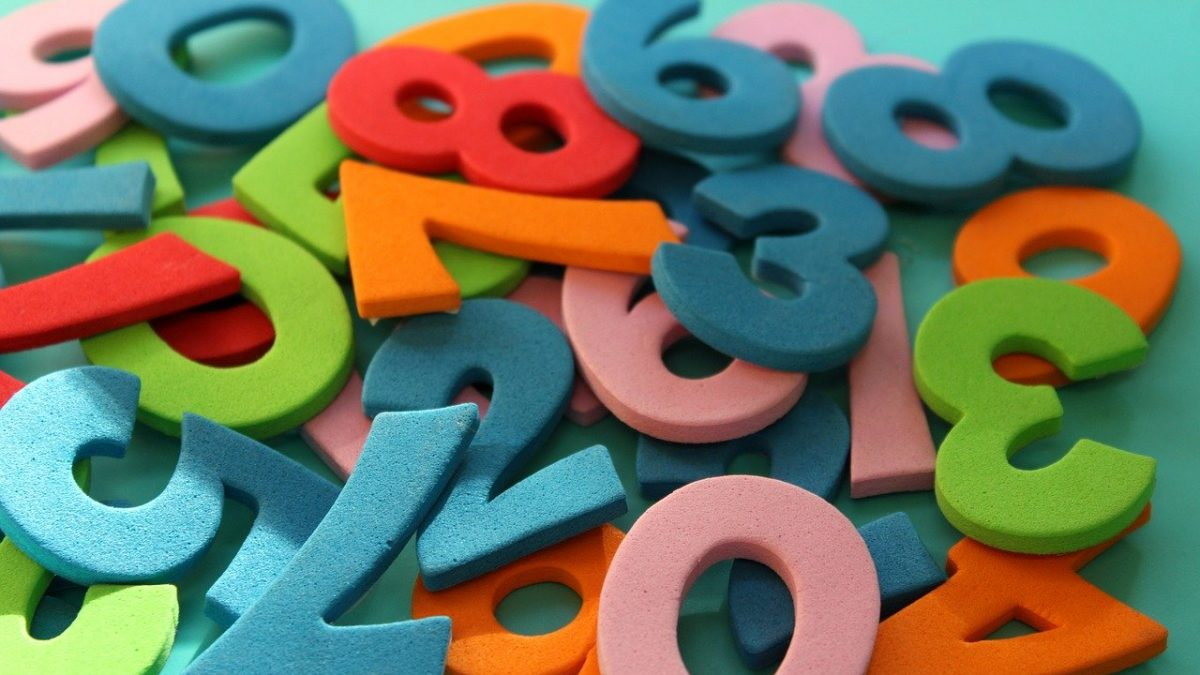 2. I voti non definiscono chi siamo
 Spesso ci sentiamo sotto pressione per ottenere "voti perfetti" e possiamo pensare che il nostro valore dipenda da un numero o una lettera sul foglio. Ma in realtà, i voti non sono tutto. 
Non sono:
La misura del nostro valore come persone: Il nostro valore non dipende da un voto. Siamo molto più di un numero!
L’unico indicatore del nostro potenziale: Anche se un voto non è perfetto, ciò non significa che non possiamo avere successo o che non abbiamo altre qualità incredibili.
Una prova di quanto siamo intelligenti: La scuola misura una parte della nostra intelligenza, ma ci sono tanti altri modi di essere intelligenti! La creatività, l’empatia, la leadership e altre qualità non vengono misurate dai voti.
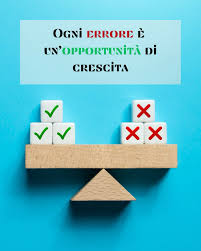 3. Ogni errore è un'opportunità di crescita 

Un voto basso non è un fallimento, ma un’opportunità per imparare. A volte ci capita di fare errori, ma questi errori sono la chiave per migliorare. Ogni volta che sbagliamo, impariamo qualcosa di nuovo su di noi, su come possiamo migliorare e su cosa dobbiamo cambiare. È importante non abbatterci, ma affrontare le difficoltà con una mentalità positiva.
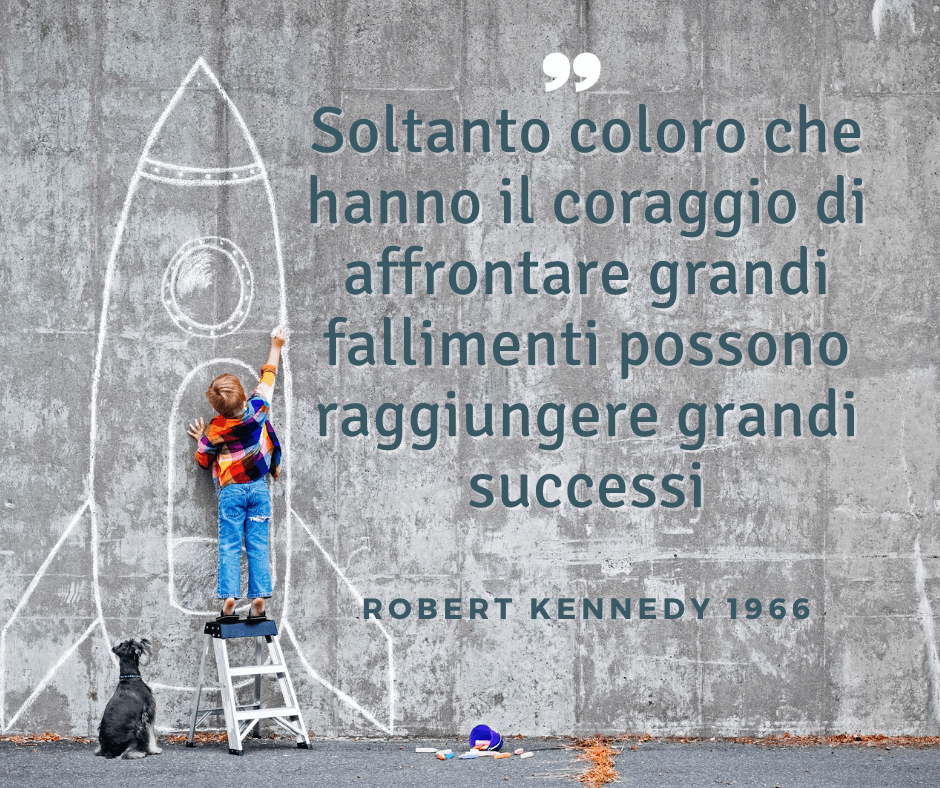 4. La scuola non è l’unica misura del nostro successo
Esistono moltissimi altri modi in cui possiamo essere "bravi" o di successo che non hanno nulla a che fare con i voti. Per esempio:
Le relazioni interpersonali 
Essere buoni amici, ascoltare gli altri, essere empatici e gentili sono qualità che non vengono misurate dai voti, ma sono fondamentali per la vita.
Le difficoltà che affrontiamo, come la gestione dello stress o il superamento delle difficoltà, ci rendono più forti e ci aiutano a crescere come persone.
LA SCUOLA
Ogni persona ha delle passioni uniche, come la musica, lo sport, l’arte o la scrittura, che possono non emergere in una materia scolastica ma sono ugualmente importanti.
Le esperienze e la crescita personale
Le passioni
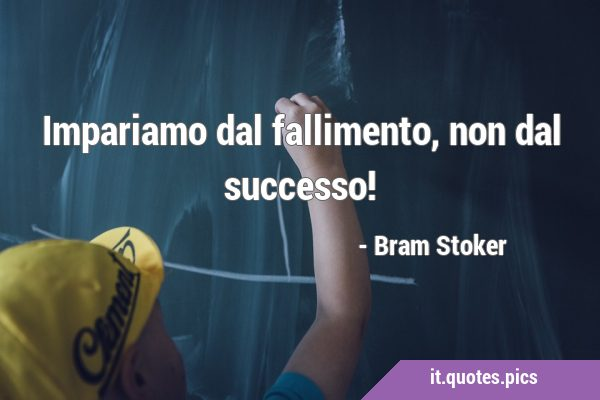 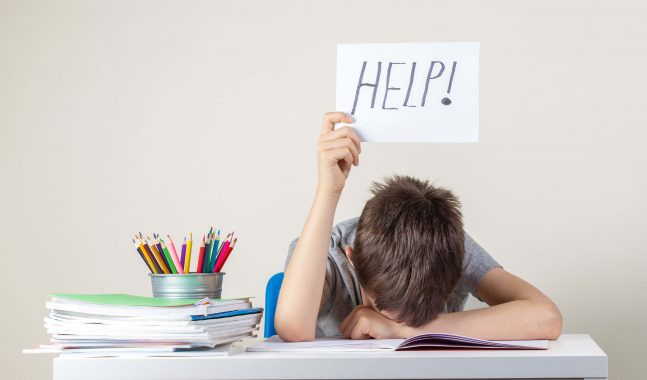 5. Come affrontare la pressione dei voti? 
Sappiamo che a volte è difficile non sentirsi sopraffatti dalla pressione di ottenere buoni voti. Ecco alcuni consigli su come gestirla:
Focalizzarsi sul miglioramento personale: Concentrati su come puoi migliorare, piuttosto che sul numero finale. Ogni passo che fai per migliorare è un successo.
Accettare i tuoi limiti: Ognuno ha punti di forza e di debolezza. Non è un problema se non sei bravo in tutte le materie. L'importante è fare del tuo meglio.
Chiedere aiuto quando necessario: Se non capisci qualcosa, chiedi aiuto agli insegnanti o ai compagni. Nessuno deve affrontare le difficoltà da solo.
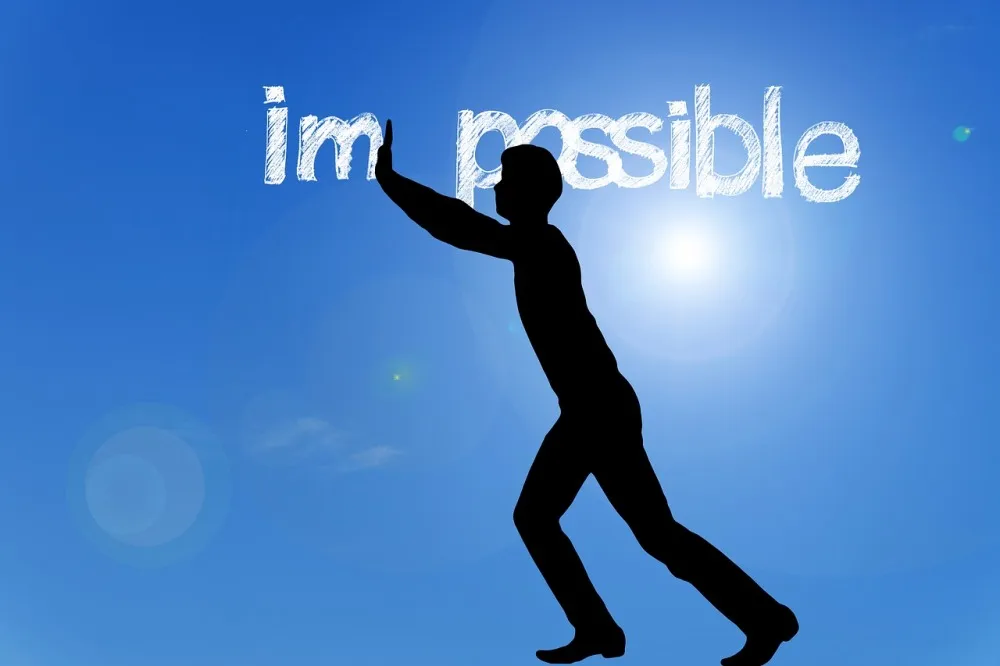 Ricorda:
non sei i tuoi voti. 
Quello che conta è quanto ti impegni, come impari dai tuoi errori, e come cresci come persona. Il valore che hai non è determinato da un punteggio, ma da chi sei, da quello che fai e da come affronti le sfide. Sii gentile con te stesso, e non lasciare che un voto definisca la tua autostima.
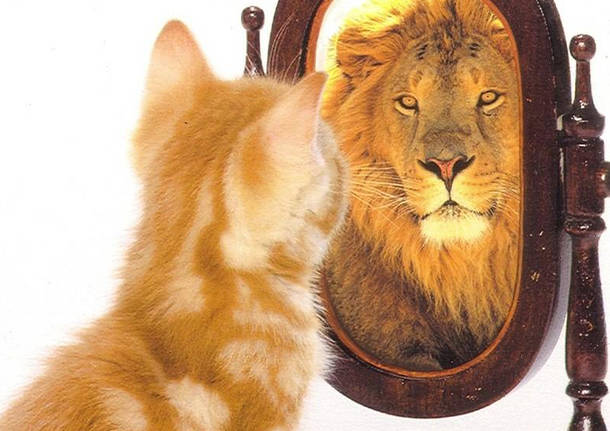 Autostima!!!

Se credi in te stesso puoi raggiungere qualsiasi cosa